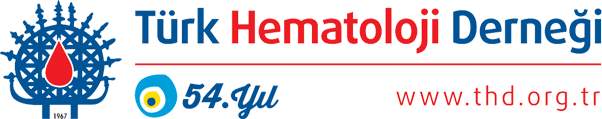 LÖKOSİTOZ İLE BAŞVURAN BİR HASTA1. Hafta
Dr A. Emre Eşkazan
İstanbul Universitesi-Cerrahpaşa, Cerrahpaşa Tıp Fakültesi
İç Hastalıkları Anabilim Dalı, Hematoloji Bilim Dal
THD KML&MPN Ustalık Sınıfı - 1. Modül – 1. Hafta
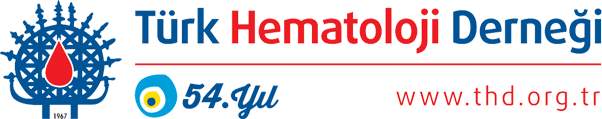 Olgu Sunumu
32 yaşında kadın hasta hiperlökositoz ve halsizlik nedeniyle tarafınıza yönlendiriliyor.

Daha önceden bilinen bir hastalığı yok.

3 aydır halsizlik yakınması var, bu sürede 8 kg kaybetmiş.
THD KML&MPN Ustalık Sınıfı - 1. Modül – 1. Hafta
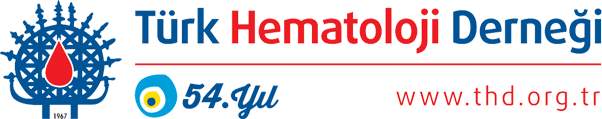 Olgu Sunumu
Kullandığı İlaçlar
Yok
Aile Öyküsü
Bir özellik yok
Özgeçmiş
Avukat
4 yıllık evli, çocuğu yok
Günde ½ paket sigara içiyor – 6 yıldır
Haftada bir kaç gün 1-2 kadeh şarap içiyor
THD KML&MPN Ustalık Sınıfı - 1. Modül – 1. Hafta
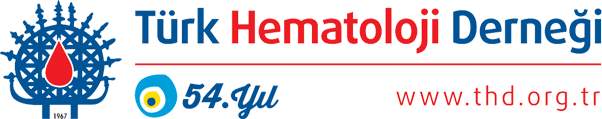 Olgu Sunumu/Fizik Muayene
Kilo: 54 kg

Kalp tepe atımı: 76/dk/düzenli, Kan Basıncı: 96/65 mmHg

Vücut Isısı: 36.8°C

Sol kot kavsi altında 2 cm splenomegali palpe ediliyor.

Lenfadenopati ve hepatomegali yok.
THD KML&MPN Ustalık Sınıfı - 1. Modül – 1. Hafta
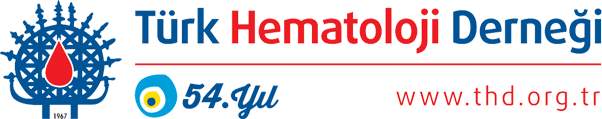 Lökosit Formülü
Olgu Sunumu/Laboratuvar
Tam Kan Sayımı
THD KML&MPN Ustalık Sınıfı - 1. Modül – 1. Hafta
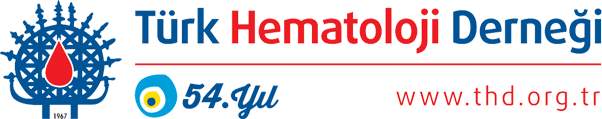 Olgu Sunumu/Laboratuvar – Devam
Kan Biyokimyası
Çevresel Kan Yayması
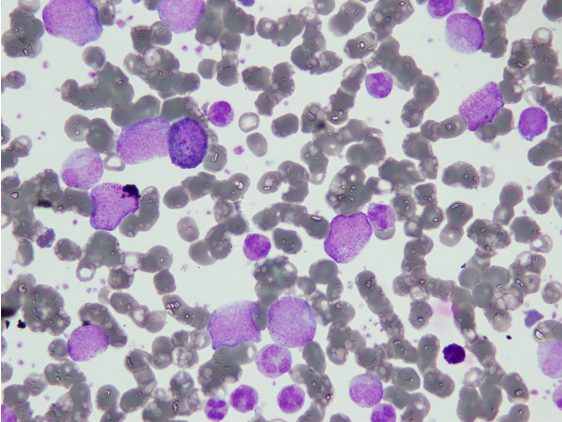 THD KML&MPN Ustalık Sınıfı - 1. Modül – 1. Hafta
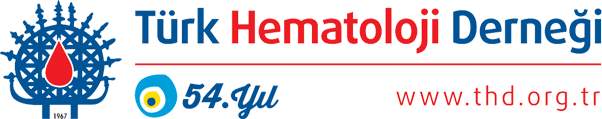 Sorular
Soru 1. Hastanın ayırıcı tanısını yapınız. Tanı konulma aşamasında hangi ek incelemeleri yaparsınız?

Soru 2. Hastadaki hastalığın evresini belirleyiniz.

Soru 3. Hastanın hastalığı için halen kullanımda olan risk skorlama sistemleri nelerdir?

Soru 4. Her bir skorlama sistemi ile hastanın skorunu hesaplayın ve sonuçları tartışın.
THD KML&MPN Ustalık Sınıfı - 1. Modül – 1. Hafta